Adversarial Feature Translation for Multi-domain
Recommendation
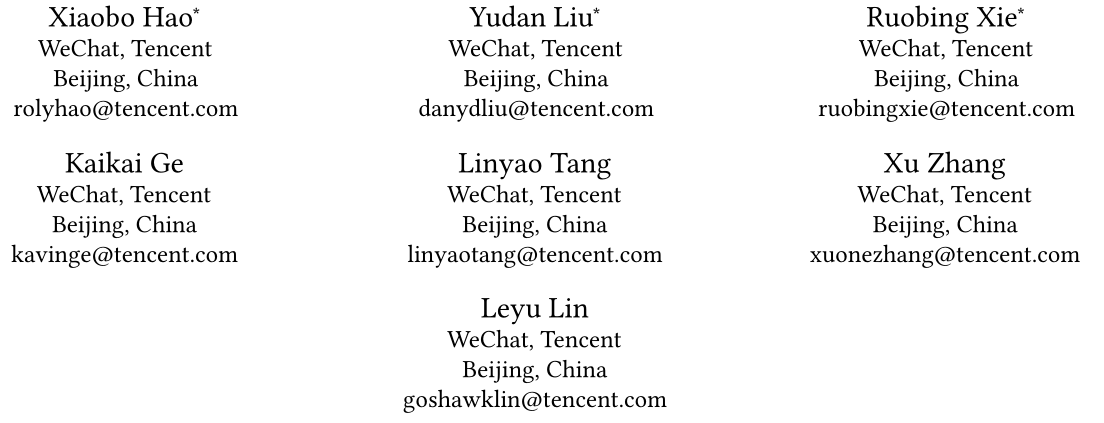 2021.10.25  •  ChongQing
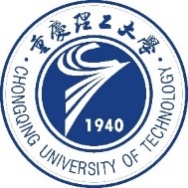 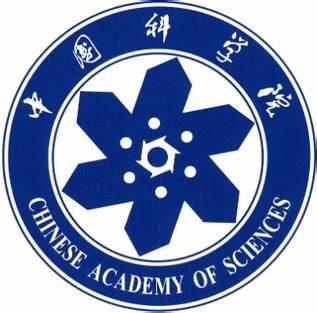 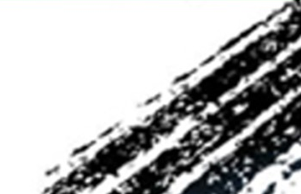 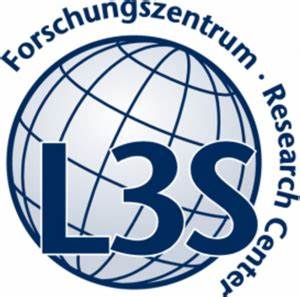 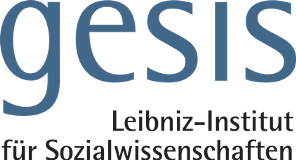 Reported by Gu Tang
Introduction
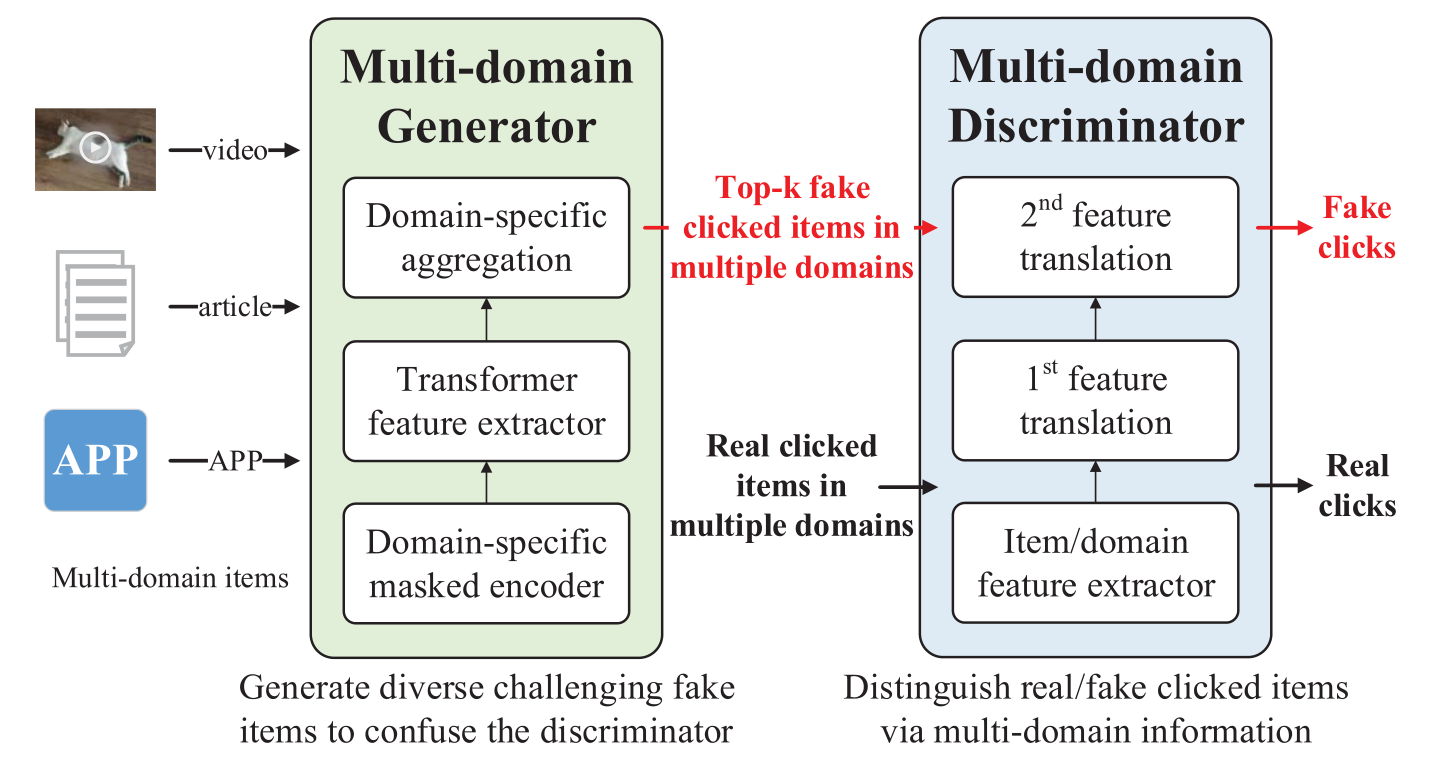 (1) the sparsity of user-item pair-wise click behaviors
(2) the sparsity of feature interactions within and between different domains
Method
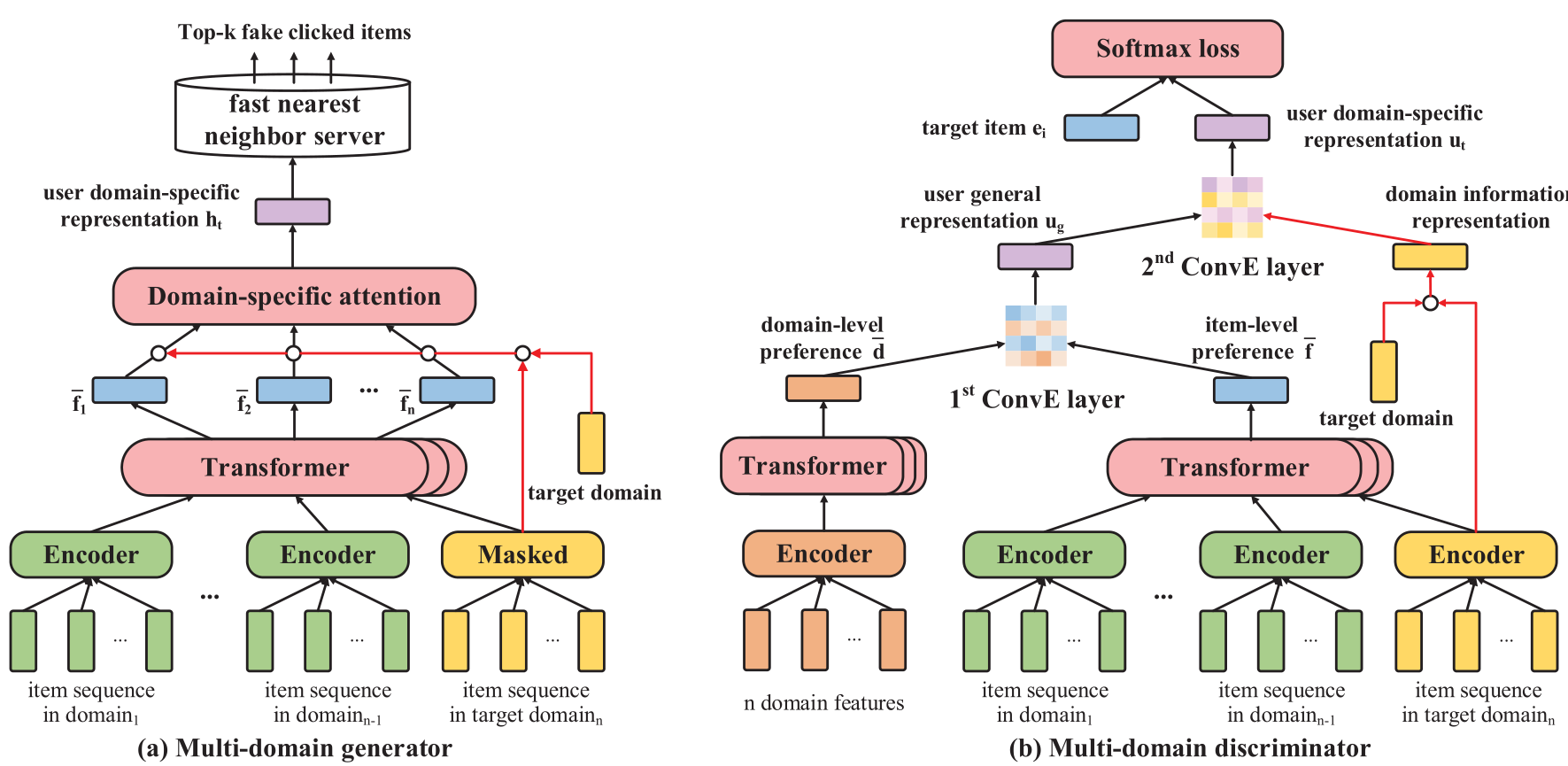 Method
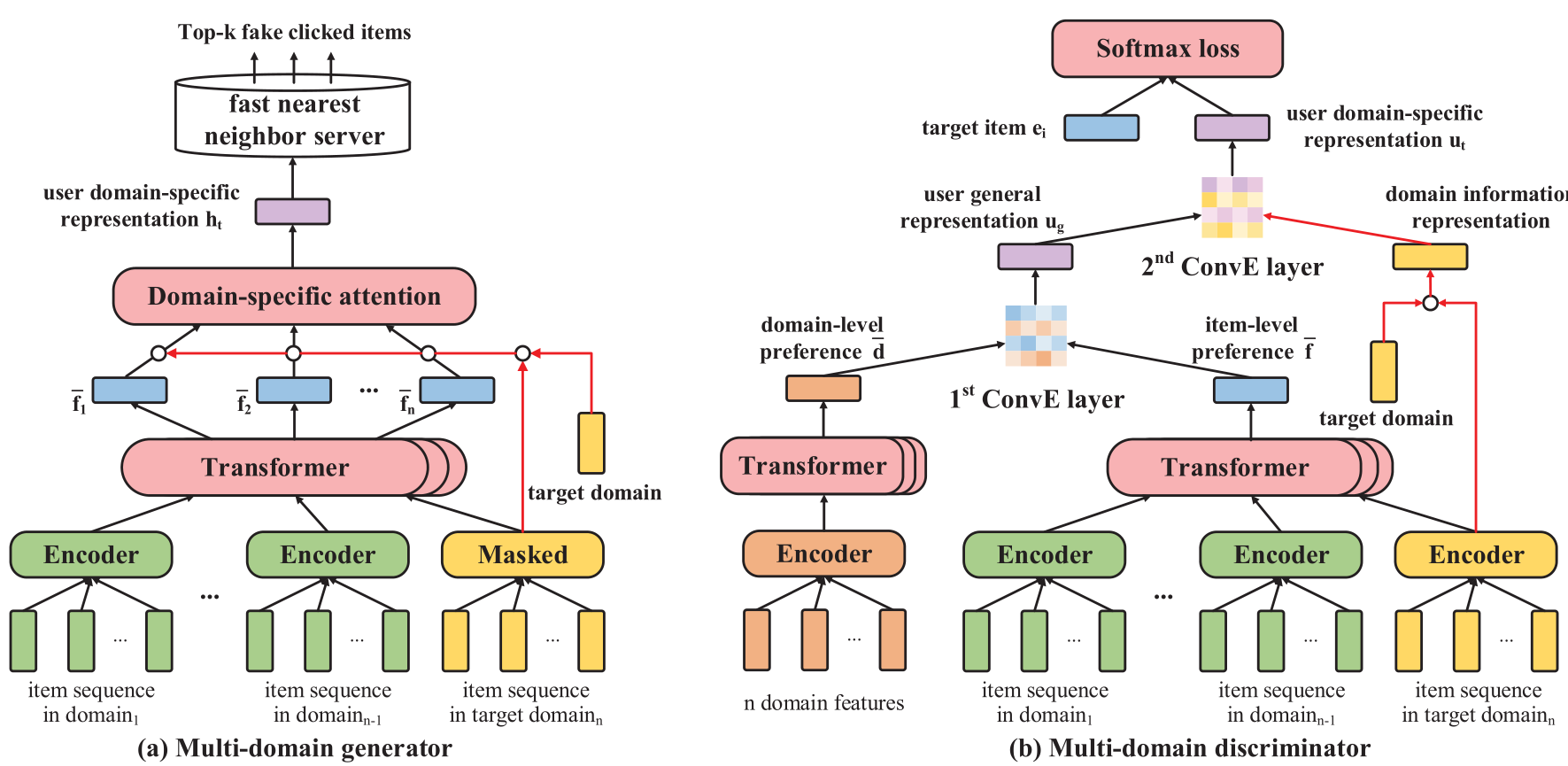 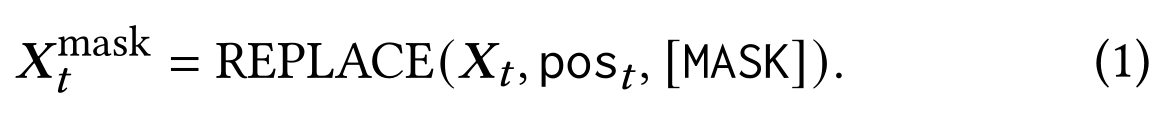 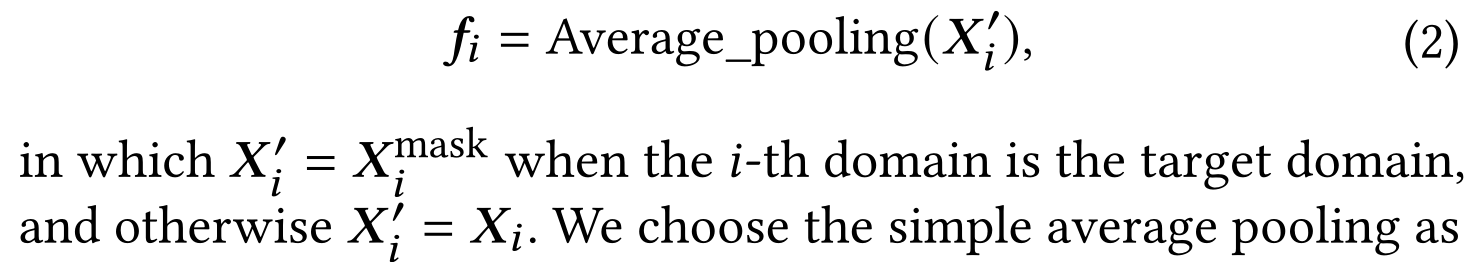 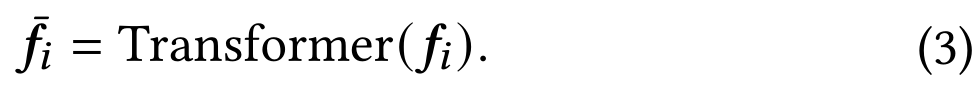 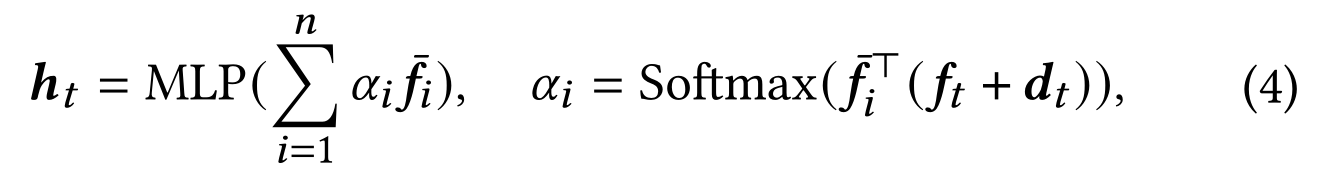 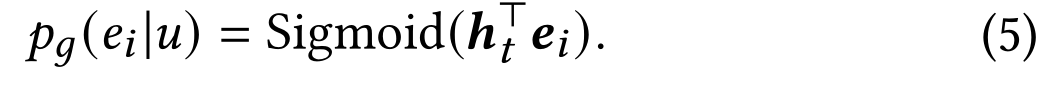 Method
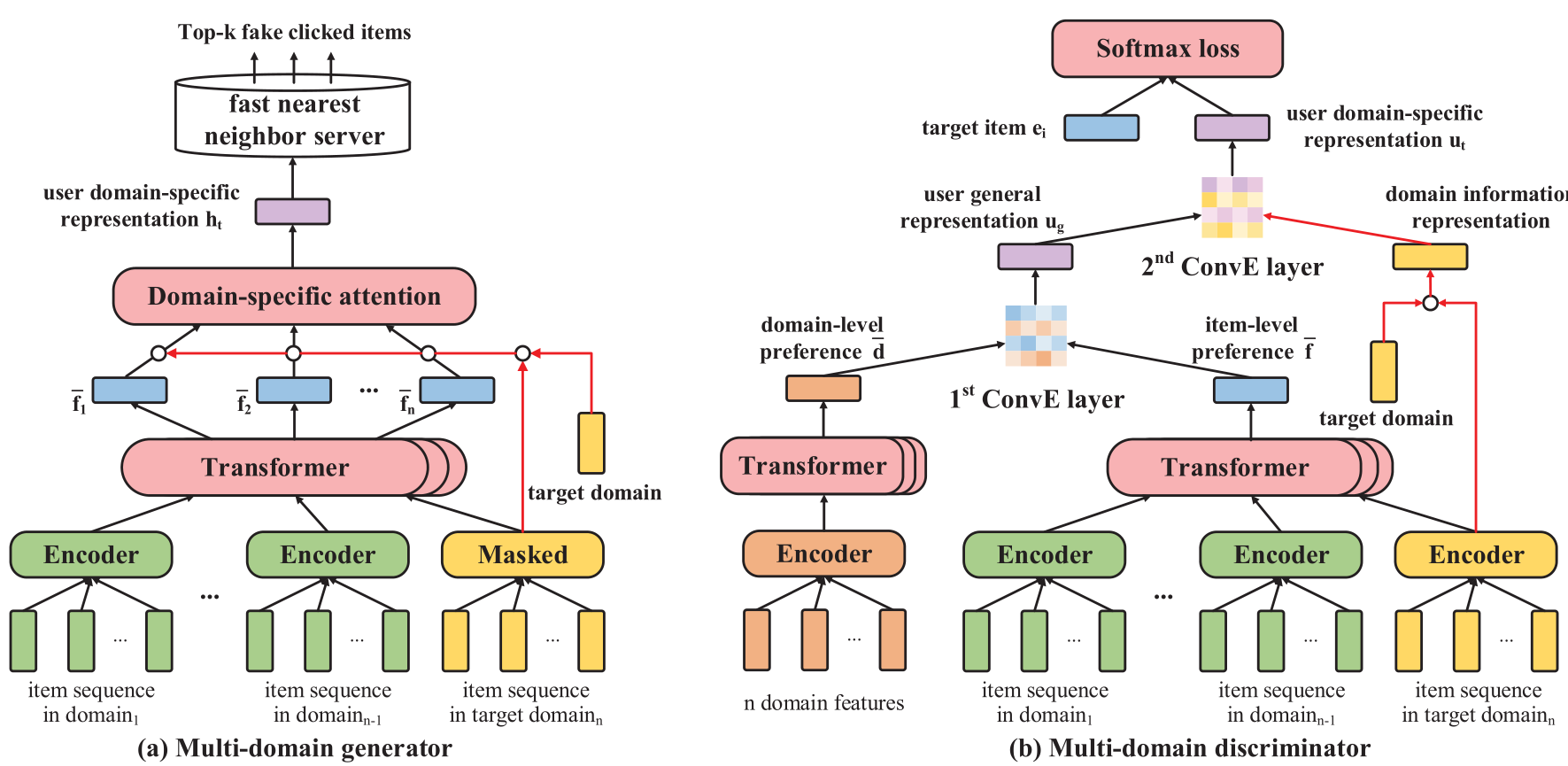 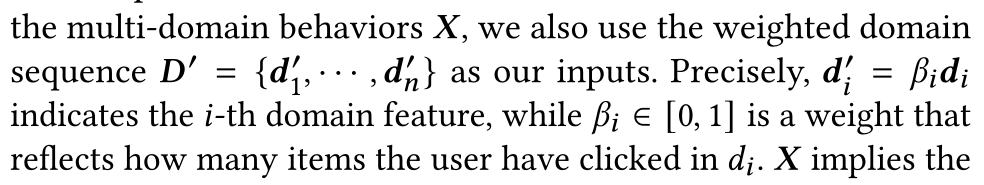 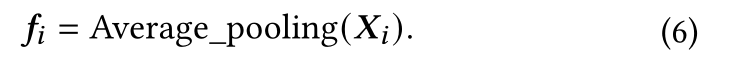 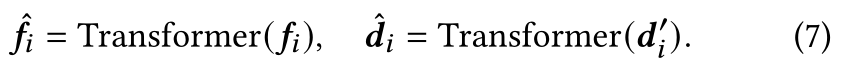 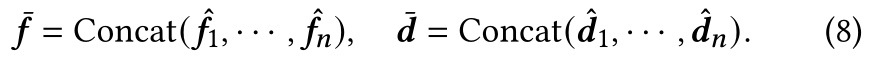 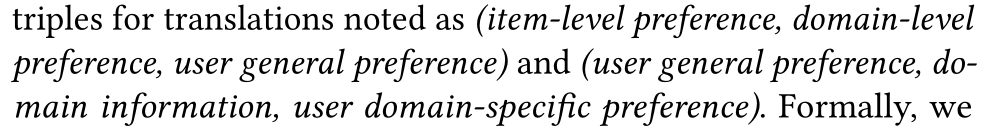 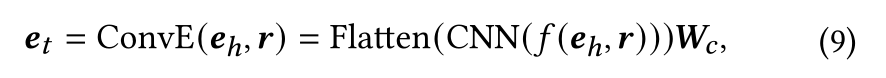 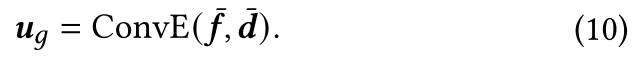 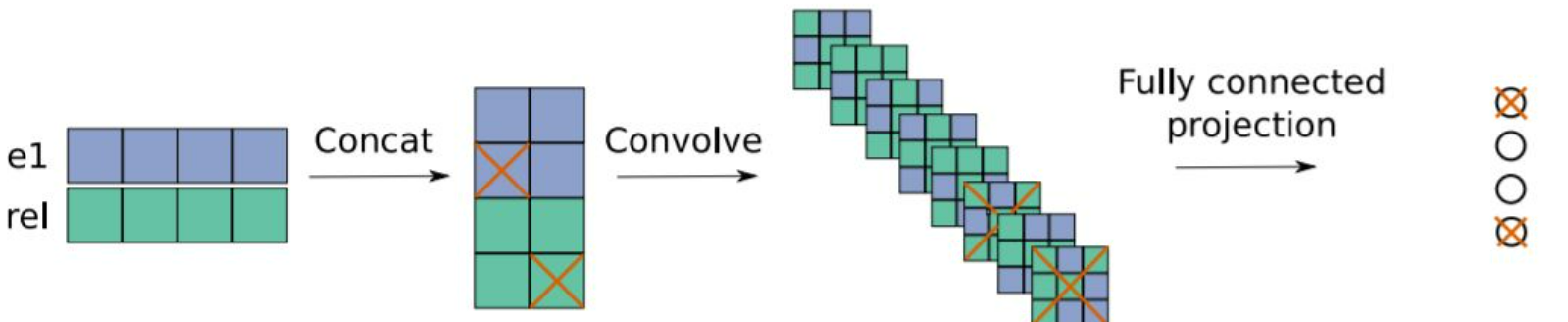 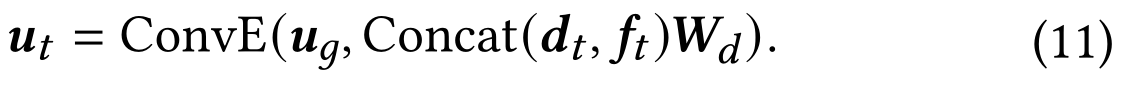 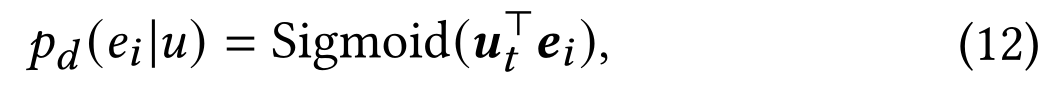 Method
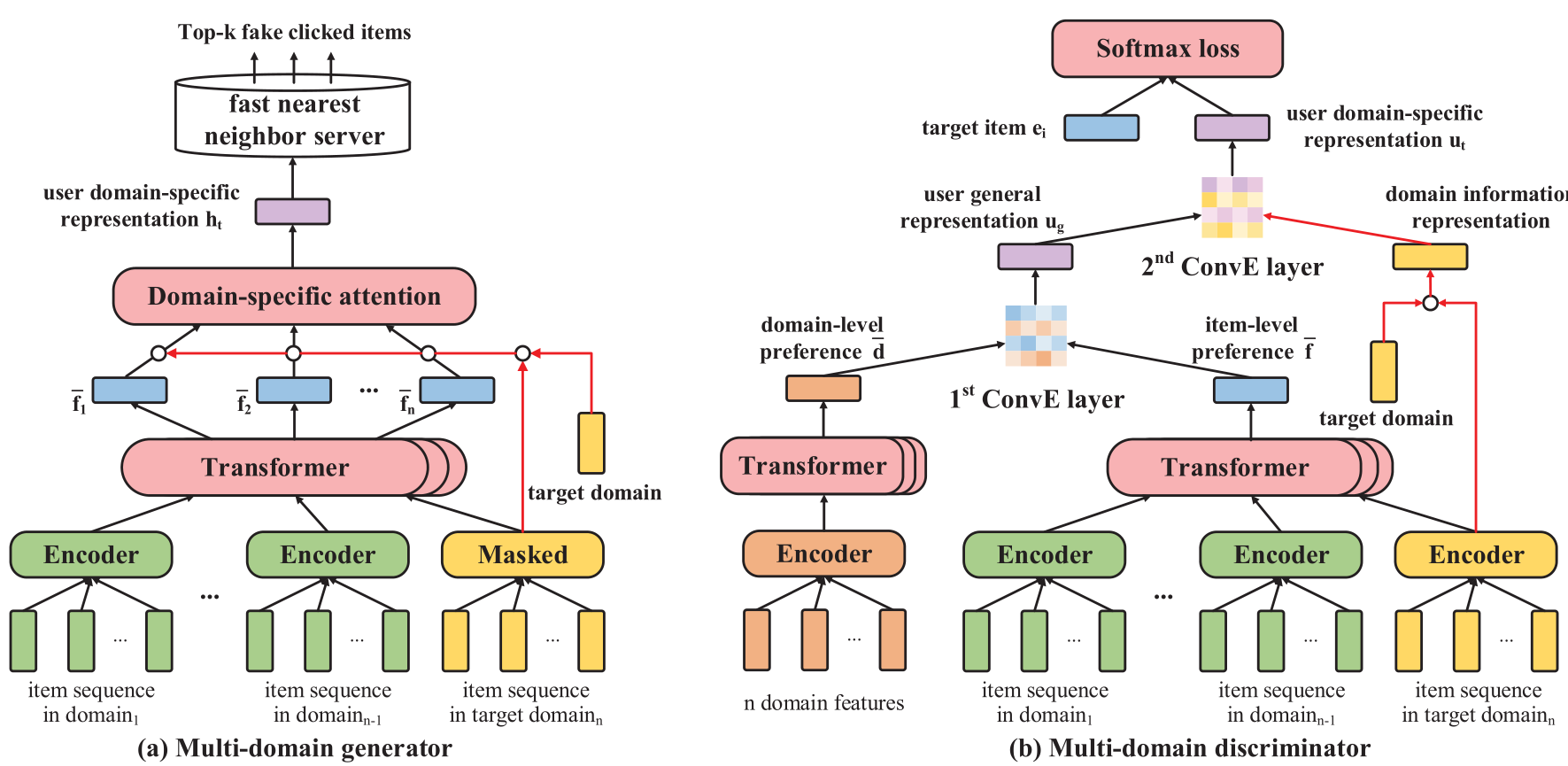 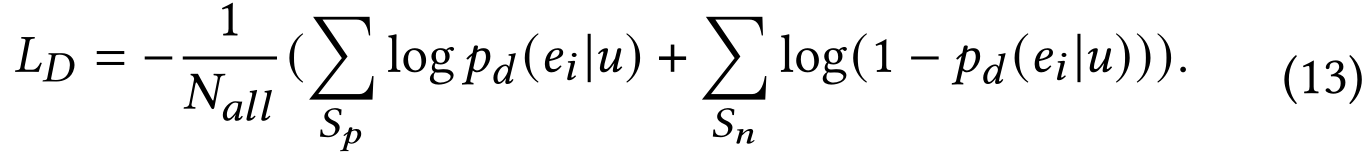 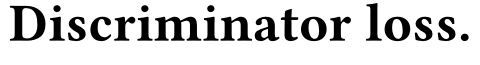 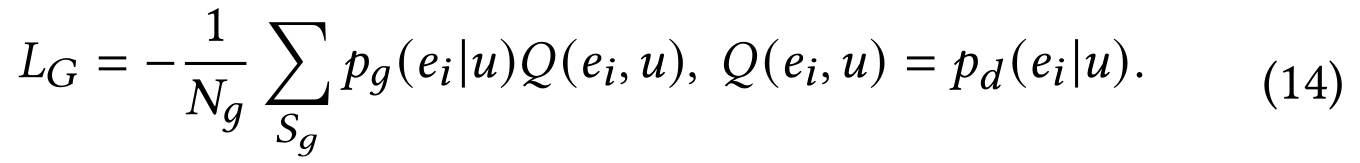 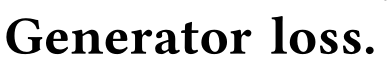 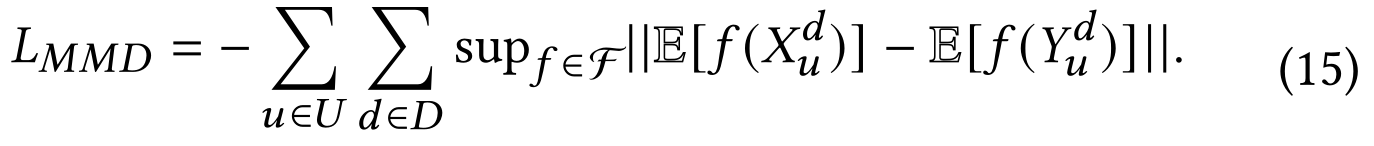 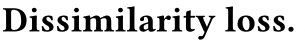 [Speaker Notes: 最大平均偏差:sup是求上界]
Experiment
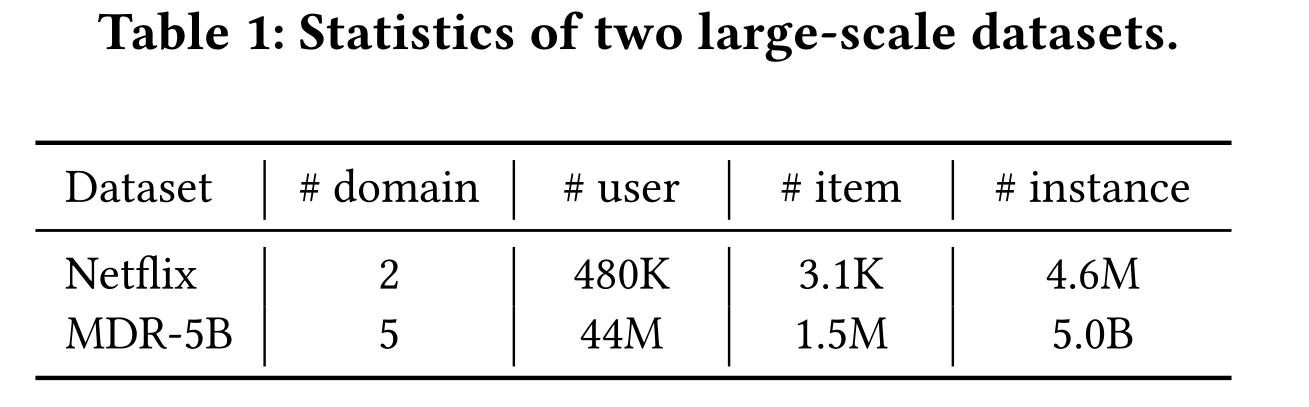 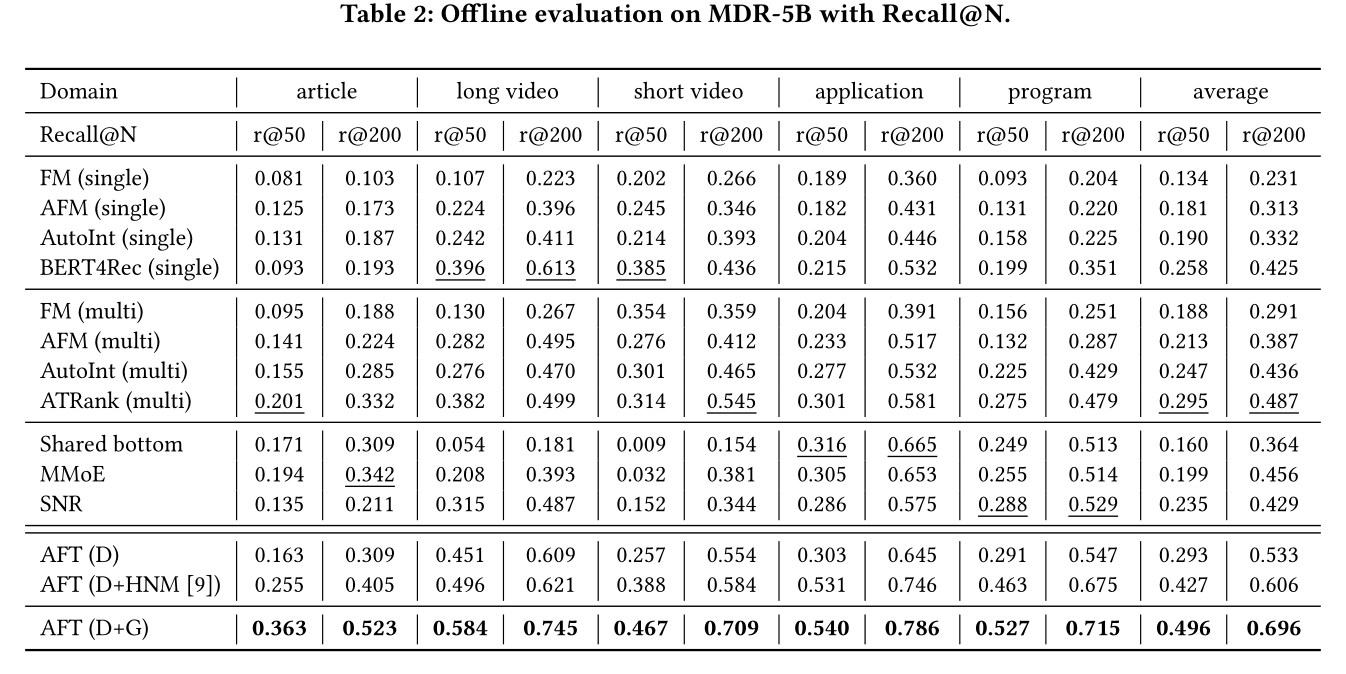 Experiments
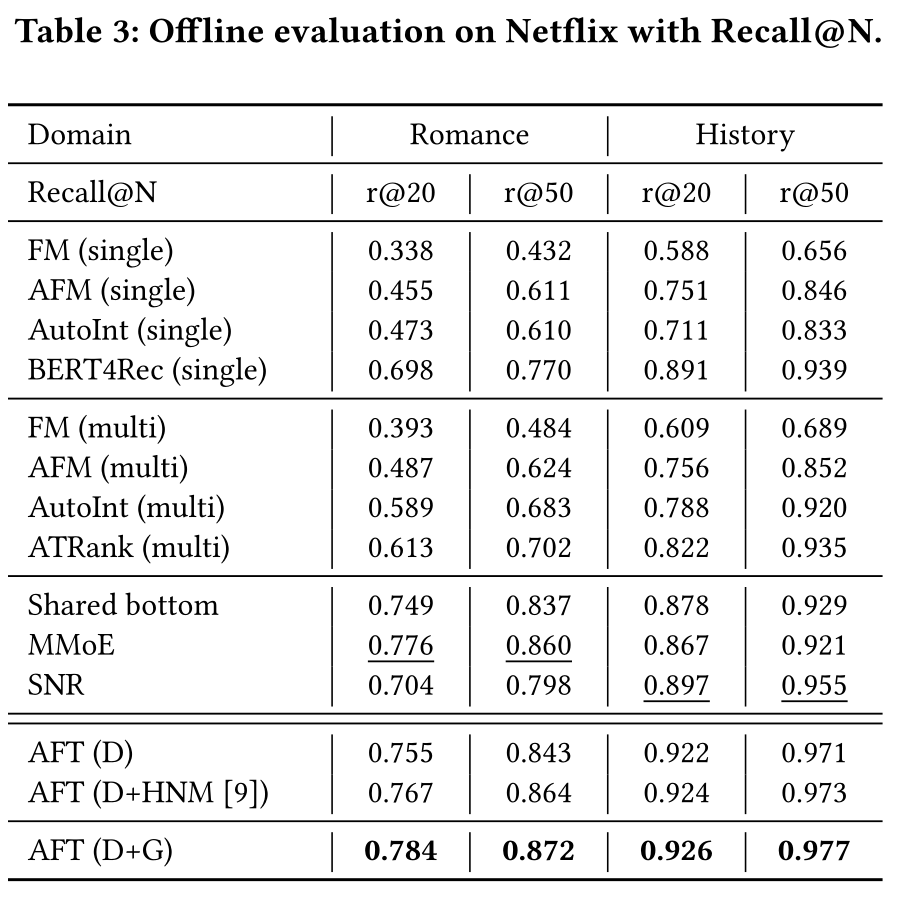 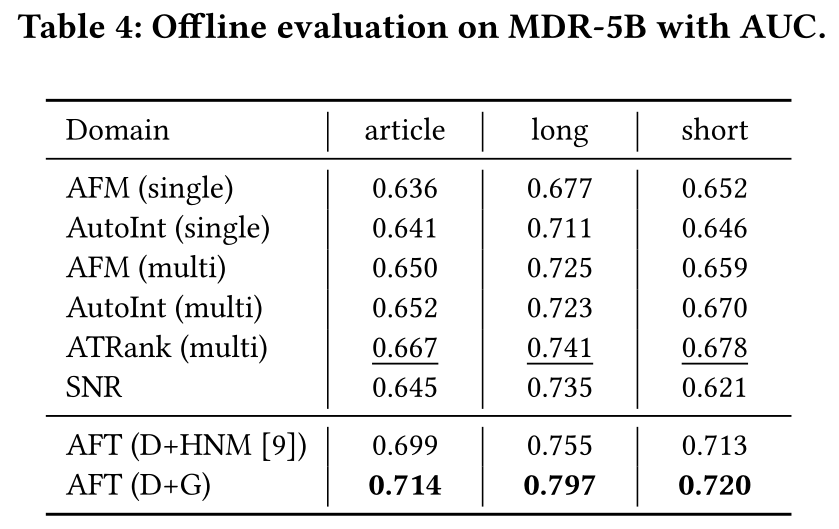 Experiments
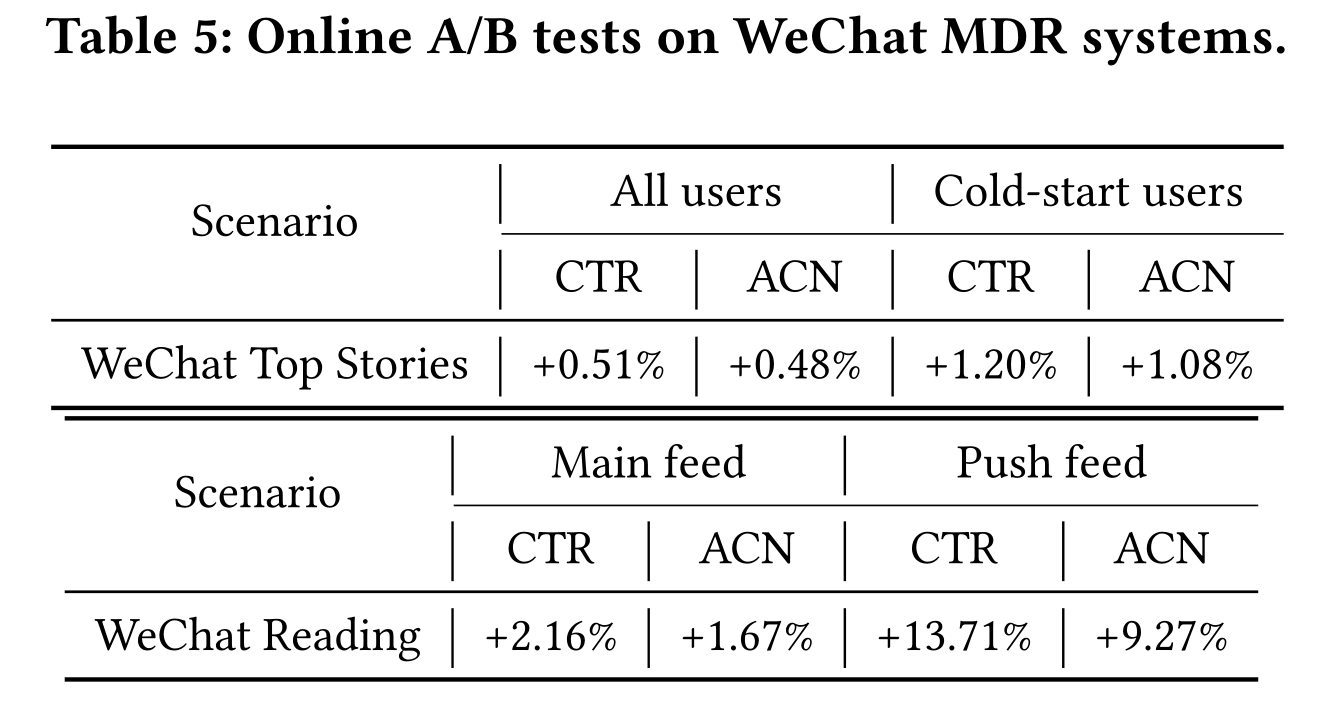 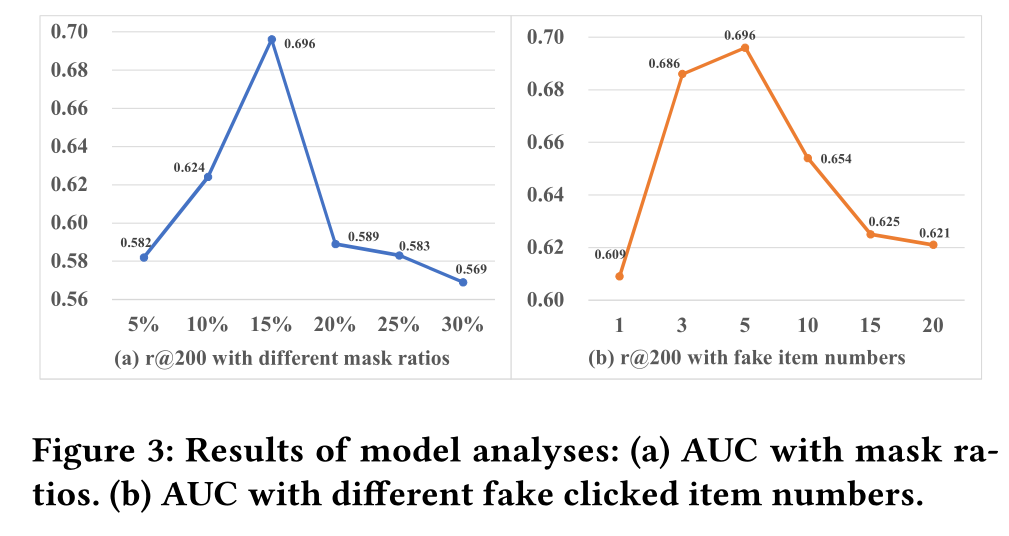 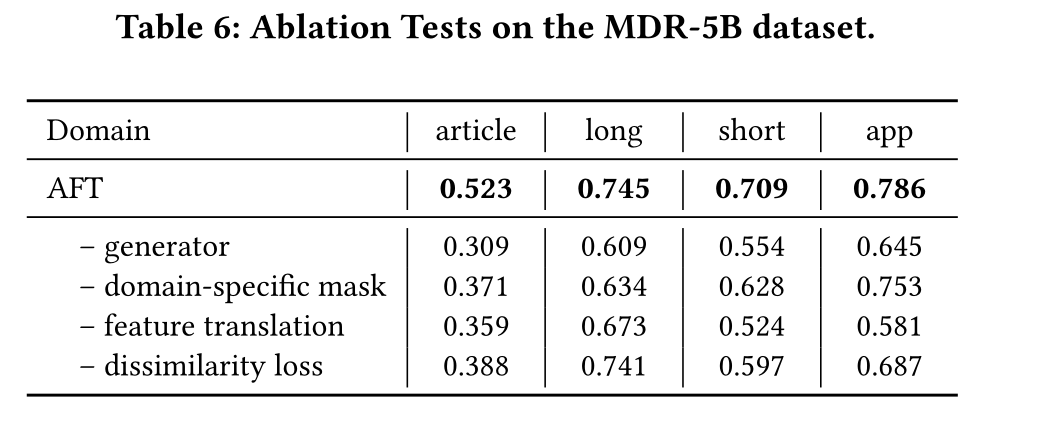 Thanks